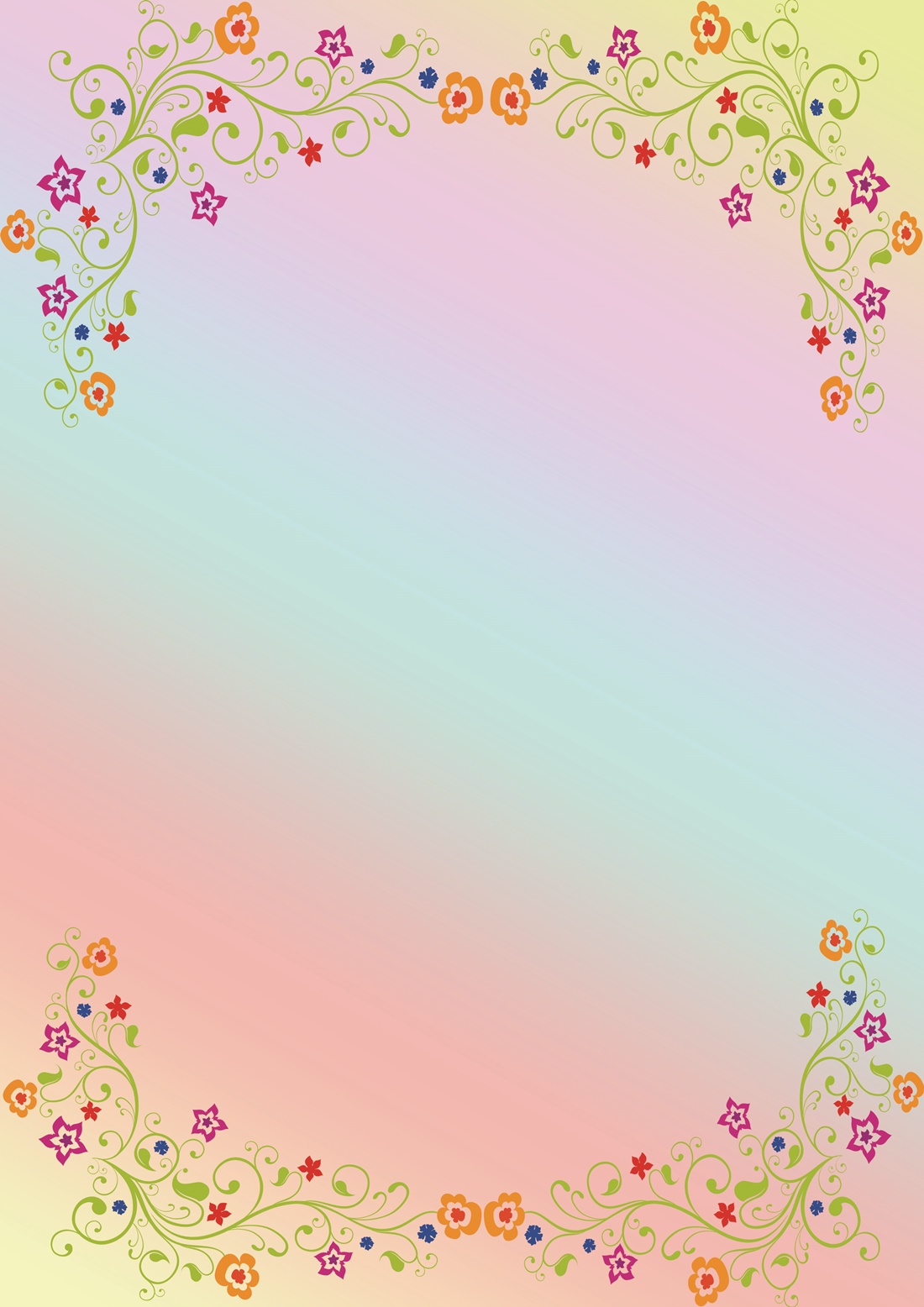 Развитие связной речи
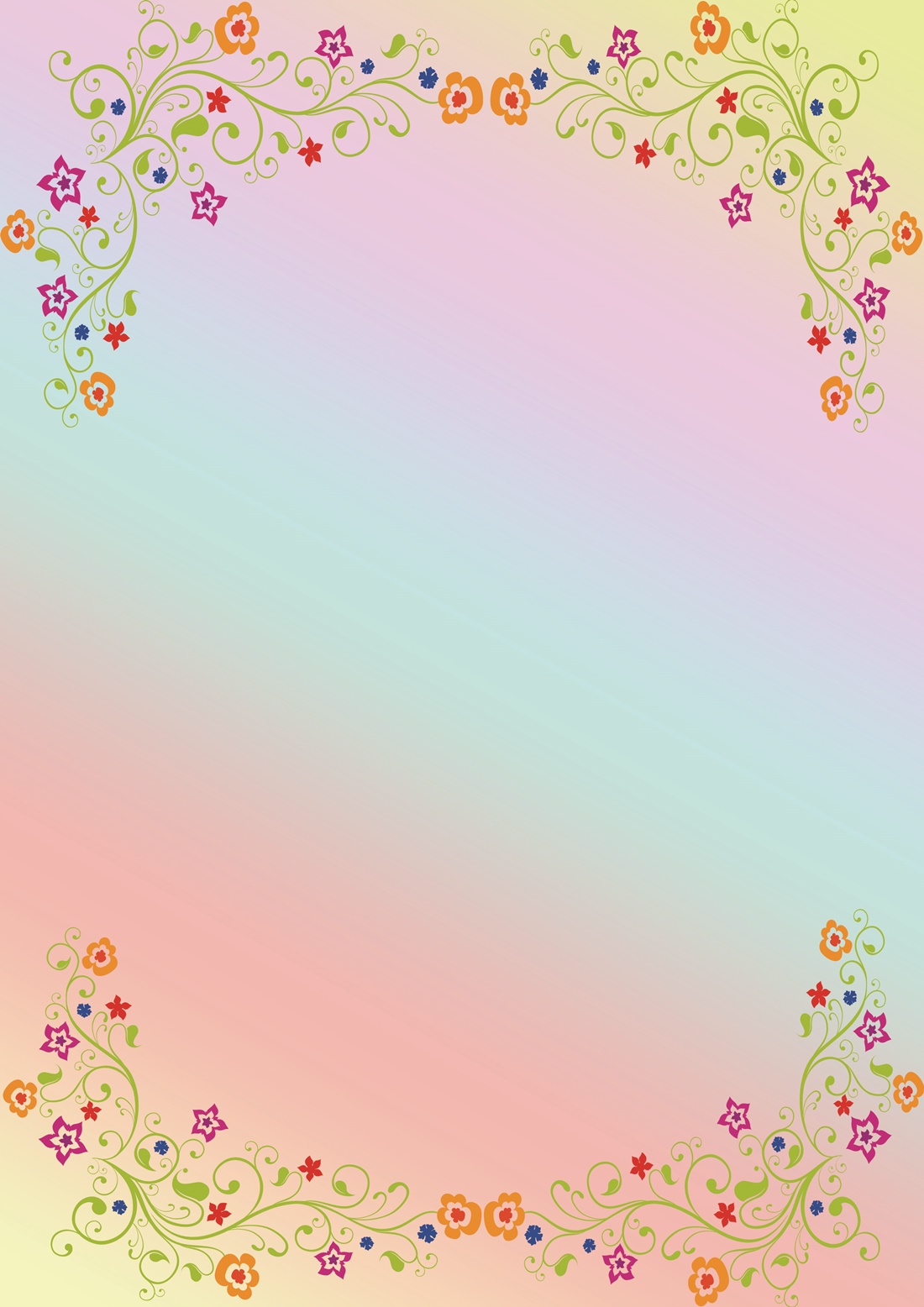 Развитие связной речи
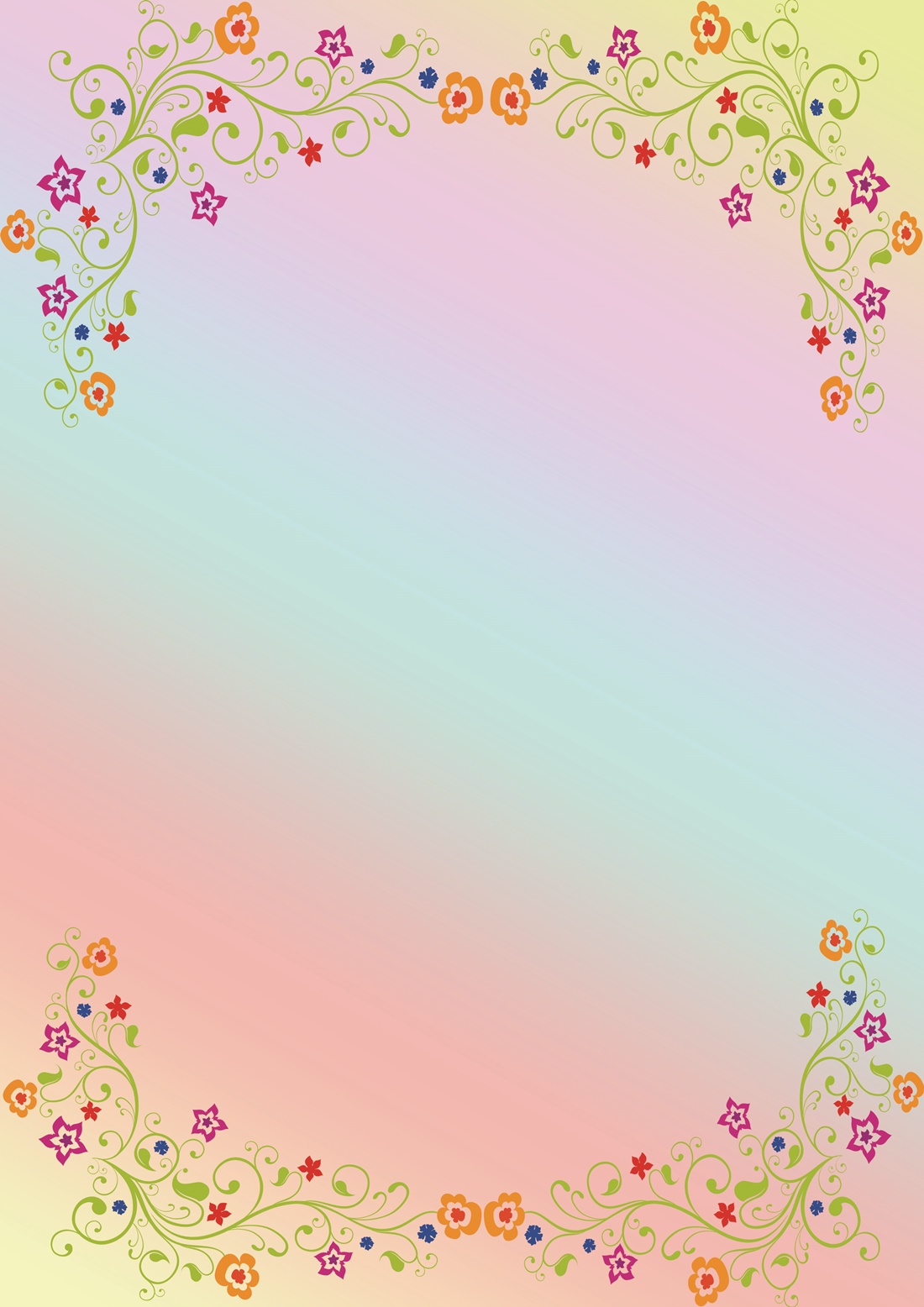 Автоматизация звуков
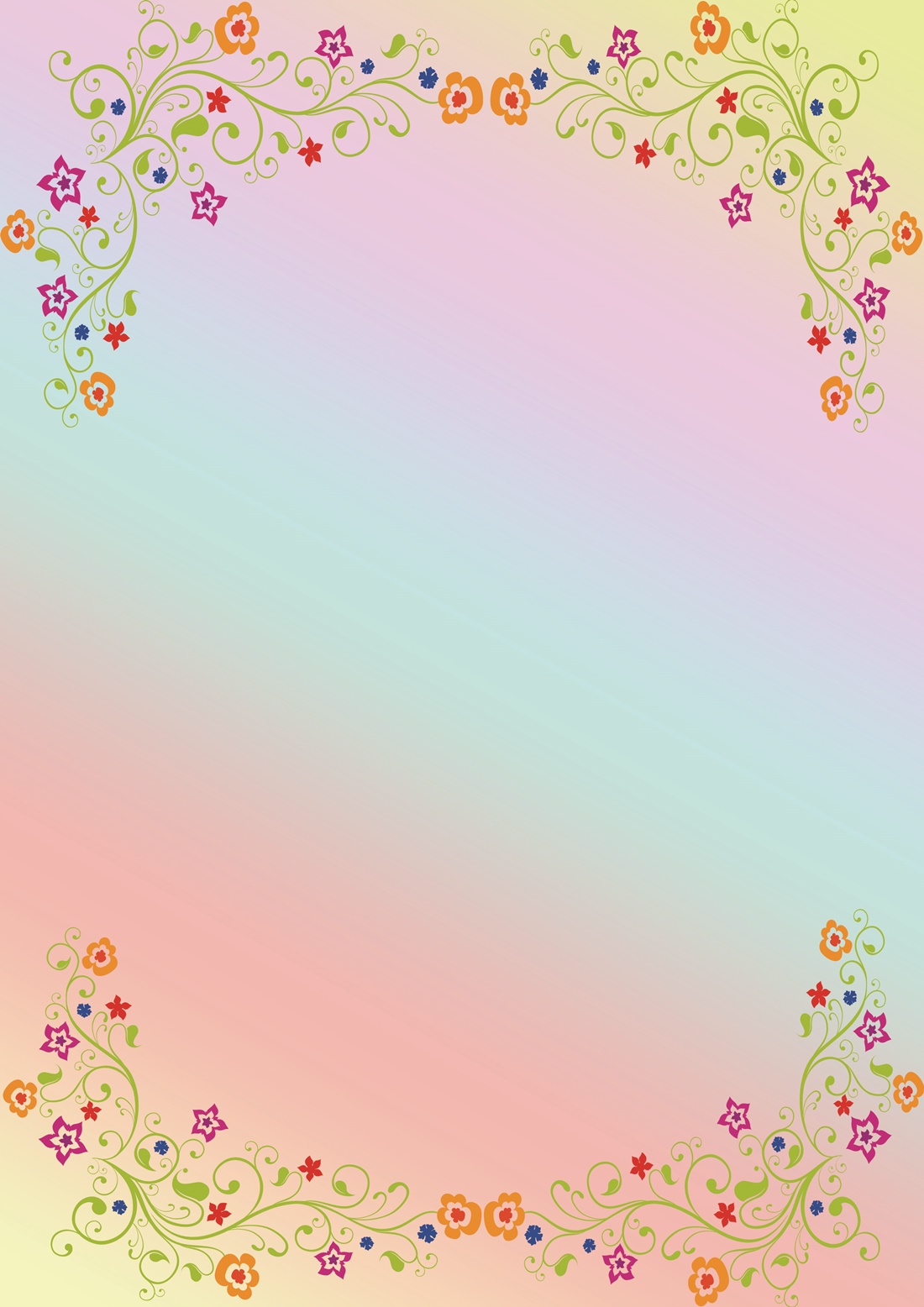 Автоматизация звуков
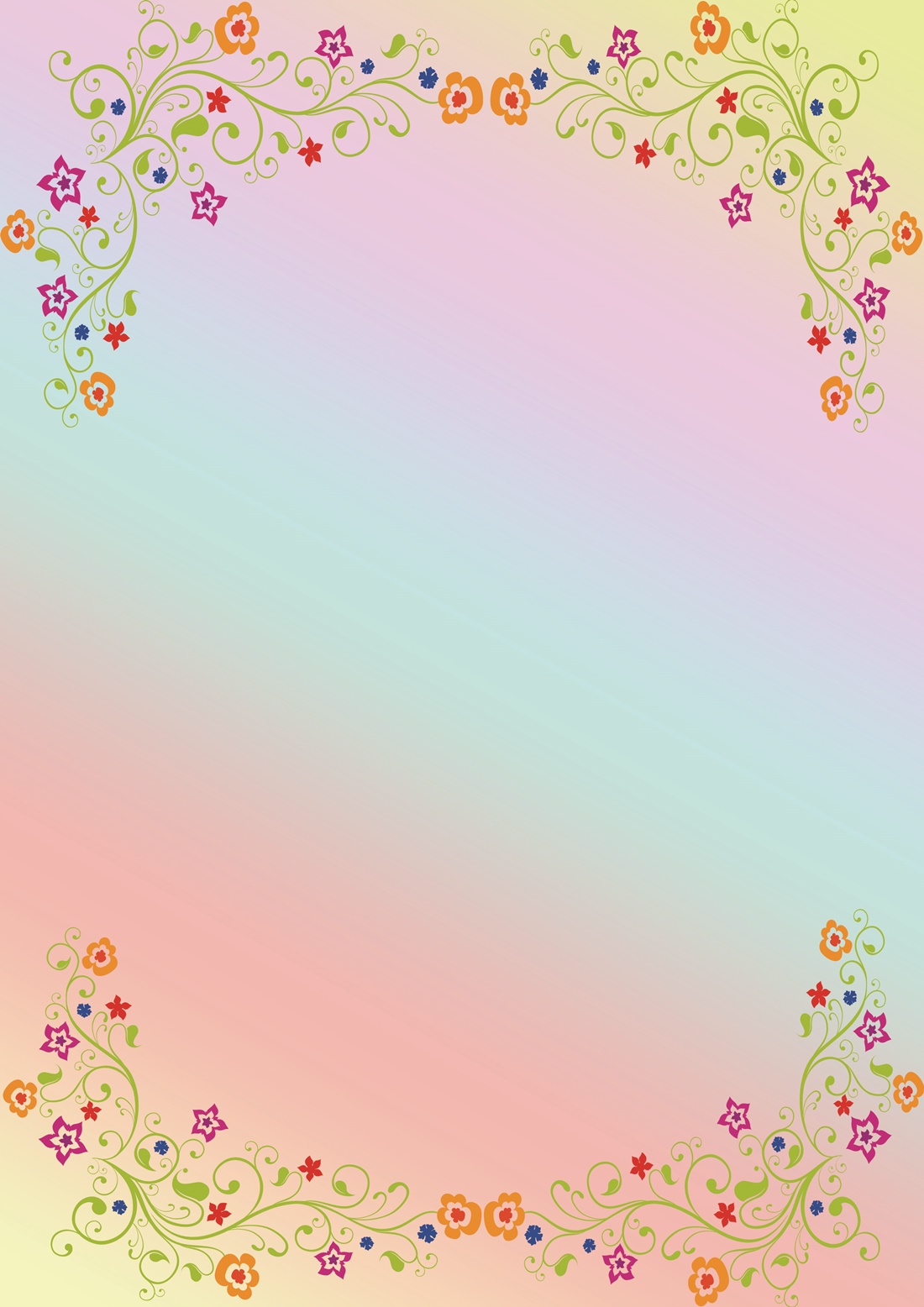 Развитие речевого дыхания
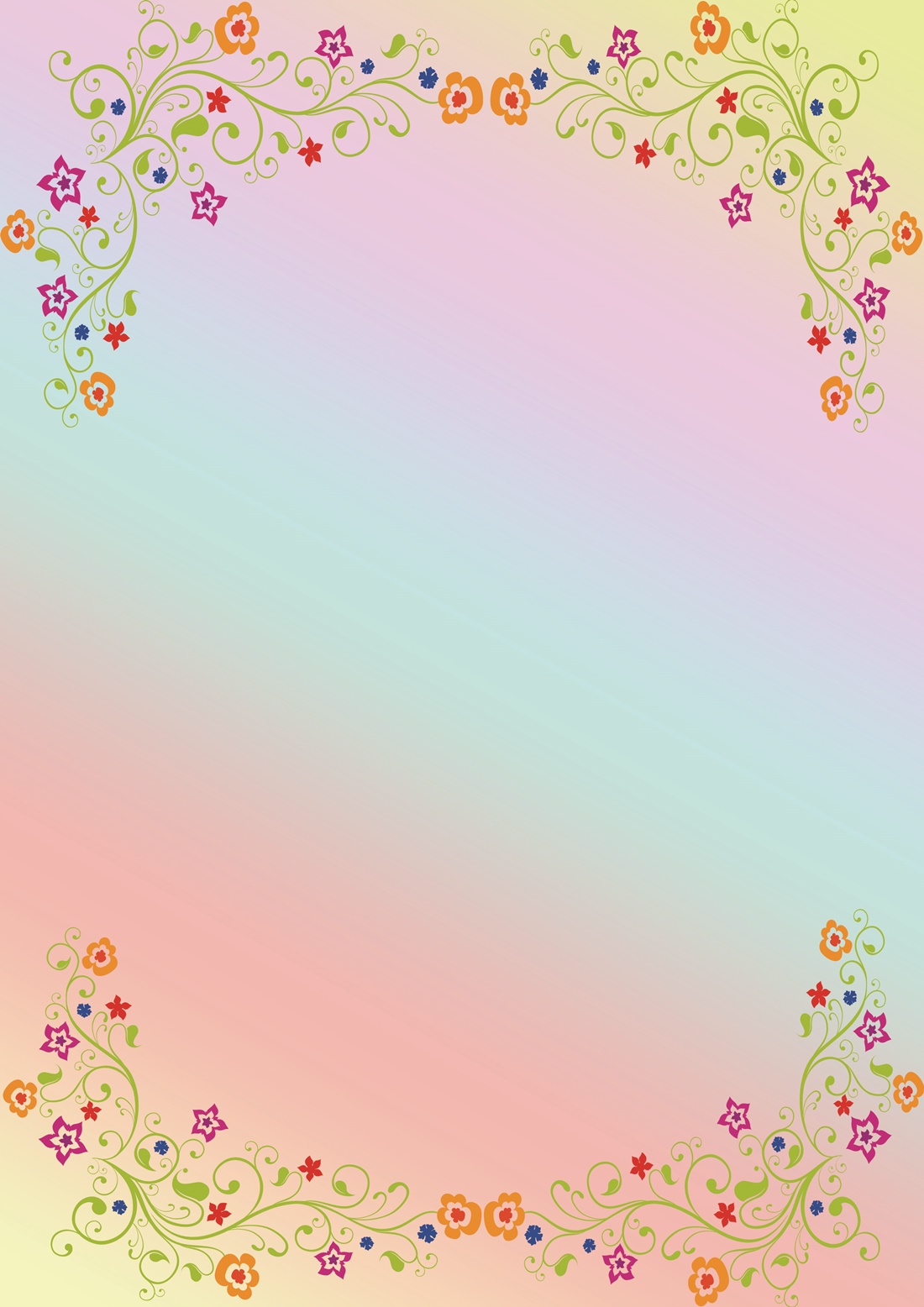 Обучение грамоте